原住民高中學生
申請入學加分問題的利與弊
 

報告人:洪霖、娜努．塔伊達
　
指導老師：陳來福、古春玲
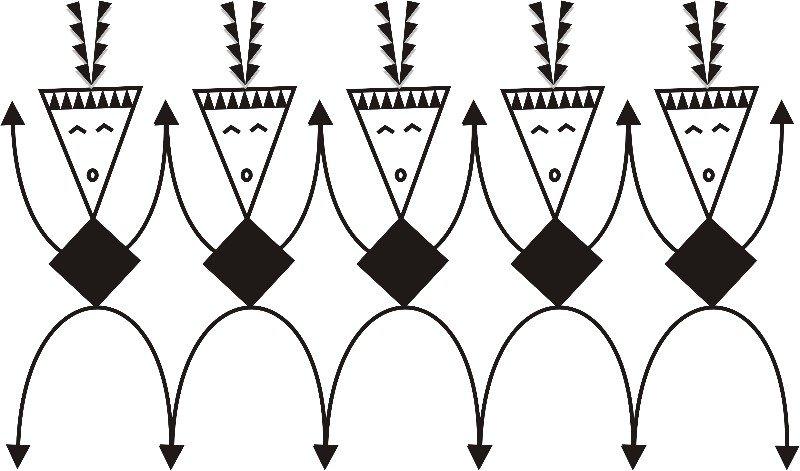 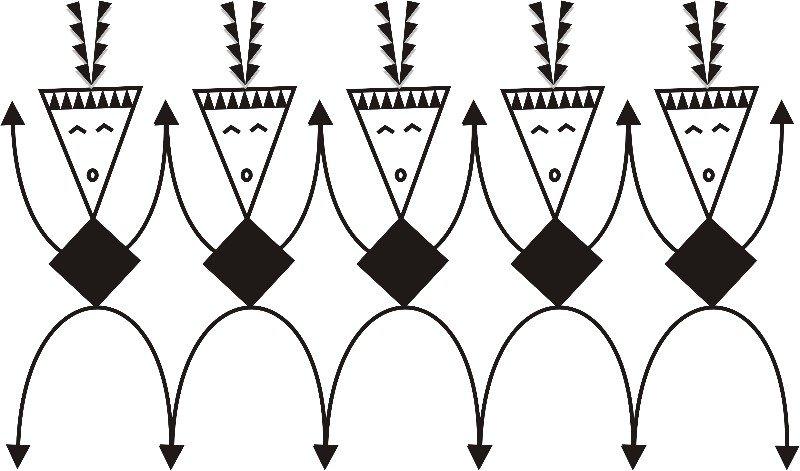 目錄
•前言→ 
一、研究動機  
二、研究目的  
三、研究方法
•正文→
原住民學生為何可以加分?  
原住民學生加分是好是壞?
問卷統計加分政策對原住民的想法



•
•
•